ΜΕΘΟΔΟΙ ΑΝΑΛΥΣΗΣ ΚΑΤΑΣΚΕΥΩΝ ΚΑΤA EC8
Α. ΔΥΝΑΜΙΚΗ ΦΑΣΜΑΤΙΚΗ ΜΕΘΟΔΟΣ  
(Modal Response Spectrum Analysis – Ιδιομορφική Ανάλυση με Φάσμα Απόκρισης)
Με τη χρήση του φάσματος σχεδιασμού κάνουμε δυναμική ανάλυση με επαλληλία ιδιομορφών 

Β. ΑΠΛΟΠΟΙΗΜΕΝΗ ΦΑΣΜΑΤΙΚΗ ΜΕΘΟΔΟΣ 
(Lateral Force Method of Analysis – Μέθοδος Ανάλυσης με Οριζόντια Φόρτιση)
Με την χρήση του Φάσματος Σχεδιασμού κάνουμε Στατική Ανάλυση, γι αυτό ονομάζεται και ισοδύναμη στατική μέθοδος.
ΜΕΘΟΔΟΙ ΑΝΑΛΥΣΗΣ ΚΑΤΑΣΚΕΥΩΝ ΚΑΤA EC2 (συνέχεια)
Επιτρέπονται επίσης, 

Γ. Η Βήμα – προς – Βήμα Δυναμική Ελαστική Ανάλυση με Χρήση Σεισμογραφημάτων  (Step by step Dynamic Elastic Analysis with Seismographs)

Δ. Η Βήμα – προς – Βήμα Δυναμική Ανελαστική Ανάλυση με Χρήση Σεισμογραφημάτων (Step by step Dynamic Inelastic Analysis with Seismographs)
Η πλέον περίπλοκη , χρονοβόρος και δύσκολη, γιατί σε κάθε βήμα γίνεται επίλυση των εξισώσεων κίνησης των πολυβάθμιων συστημάτων λαμβάνοντας υπόψη τους ανελαστικούς νόμους τάσης – παραμόρφωσης των στοιχείων. Για να είναι αξιόπιστα τα αποτελέσματα θα πρέπει να ληφθούν υπόψη περισσότερα από 4 επιταχυνσιογραφήματα. (π.χ. ADAPTIC, Seismosoft)
Χρησιμοποιείται κυρίως για την Αποτίμηση της Σεισμικής Συμπεριφοράς των Κατασκευών
ΙΣΟΔΥΝΑΜΗ ΣΤΑΤΙΚΗ ΜΕΘΟΔΟΣ
Εφαρμόζονται στην κατασκευή ισοδύναμα στατικά οριζόντια φορτία που προκαλούν παραμορφώσεις παρόμοιες με εκείνες της 1ης Ιδιομορφής. 

Οι φορτίσεις εφαρμόζονται στην κατασκευή και στις 2 κάθετες διευθύνσεις.

Περιορισμοί : Η μέθοδος μπορεί να εφαρμοστεί όταν:
Α. Το κτίριο είναι κανονικό καθ΄ ύψος
Β. Όταν οι θεμελιώδεις περίοδοι ταλάντωσης και στις δύο διευθύνσεις είναι:
 - Τ1x ≤ max (4Tc  , 2.0 sec)
 - Τ1y ≤ max (4Tc ,  2.0 sec)
ΙΣΟΔΥΝΑΜΗ ΣΤΑΤΙΚΗ ΜΕΘΟΔΟΣ (συνέχεια)
Βήματα Εφαρμογής: 
Προσεγγιστική εκτίμηση της φυσικής περιόδου της 1ης ιδιομορφής
Εκτίμηση του κατάλληλου σεισμικού συντελεστή
Υπολογισμός της τέμνουσας βάσης 
Κατανομή της τέμνουσας βάσης υπό μορφή οριζόντιων δυνάμεων στο επίπεδο των ορόφων του κτιρίου
Ανάλυσης της κατασκευής και υπολογισμός των εντατικών μεγεθών
Υπολογισμός των μετατοπίσεων της κατασκευής και ιδιαίτερα μεταξύ των ορόφων
Σχεδιασμός και διαστασιολόγηση των στοιχείων της κατασκευής
ΘΕΜΕΛΙΩΔΗΣ ΙΔΙΟΠΕΡΙΟΔΟΣ ΚΑΤΑΣΚΕΥΗΣ (Τ)
Η Θεμελιώδης ιδιοπερίοδος της κατασκευής κατά τη διεύθυνση της σεισμικής δράσης μπορεί να υπολογισθεί προσεγγιστικά:
Α. Για κατασκευές έως  40m  ύψος:



Όπου, 
Η  : το ύψος του κτιρίου 
Ct : Συντελεστής που εξαρτάται από το δομικό σύστημα

- Για κατασκευές με καθαρά πλαισιακό δομικό σύστημα 
   Ct = 0.075  και επομένως,   Τ = 0.075 Η3/4
- Για κατασκευές από πλαίσια και τοιχώματα ή/και τοιχοποιίες πληρώσεως
   Ct = 0.050  και επομένως,   Τ = 0.050 Η3/4
ΘΕΜΕΛΙΩΔΗΣ ΙΔΙΟΠΕΡΙΟΔΟΣ ΚΑΤΑΣΚΕΥΗΣ (Τ) συνέχεια
ΘΕΜΕΛΙΩΔΗΣ ΙΔΙΟΠΕΡΙΟΔΟΣ ΚΑΤΑΣΚΕΥΗΣ (Τ) συνέχεια
ΘΕΜΕΛΙΩΔΗΣ ΙΔΙΟΠΕΡΙΟΔΟΣ ΚΑΤΑΣΚΕΥΗΣ (Τ) συνέχεια
ΘΕΜΕΛΙΩΔΗΣ ΙΔΙΟΠΕΡΙΟΔΟΣ ΚΑΤΑΣΚΕΥΗΣ (Τ) συνέχεια
Δ. Τύπος Rayleigh




Όπου, 
Fi =  οι οριζόντιες δυνάμεις που εφαρμόζονται στους ορόφους i =1 έως Ν
δi = οι οριζόντιες μετακινήσεις της κατασκευής που προκαλούνται από τις 	  δυνάμεις  Fi  στο επίπεδο των ορόφων
Wi  = το βάρος του ορόφου i
ΤΕΜΝΟΥΣΑ ΒΑΣΗΣ (Fb)
ΤΕΜΝΟΥΣΑ ΒΑΣΗΣ (Fb)
λ = συντελεστής διόρθωσης 

λ = 0,85 εάν Τ ≤ 2Τ και το κτίριο έχει πάνω από δύο ορόφους
λ = 1.0 σε κάθε άλλη περίπτωση


Ακολούθως, γίνεται η καθ’ ύψος κατανομή της τέμνουσας βάσης εν είδη οριζόντιων δυνάμεων στους ορόφους. 

Η κατανομή αυτή γίνεται με γνώμονα οι προκαλούμενες μετακινήσεις στους ορόφους να είναι παρόμοιες με τις μέγιστες μετακινήσεις που θα προκαλούσε ο σεισμός.
ΚΑΘ’ ΥΨΟΣ ΚΑΤΑΝΟΜΗ ΤΗΣ ΤΕΜΝΟΥΣΑΣ ΒΑΣΗΣ EC8
ΚΑΘ’ ΥΨΟΣ ΚΑΤΑΝΟΜΗ ΤΗΣ ΤΕΜΝΟΥΣΑΣ ΒΑΣΗΣ EC8
ΠΑΡΑΔΕΙΓΜΑ
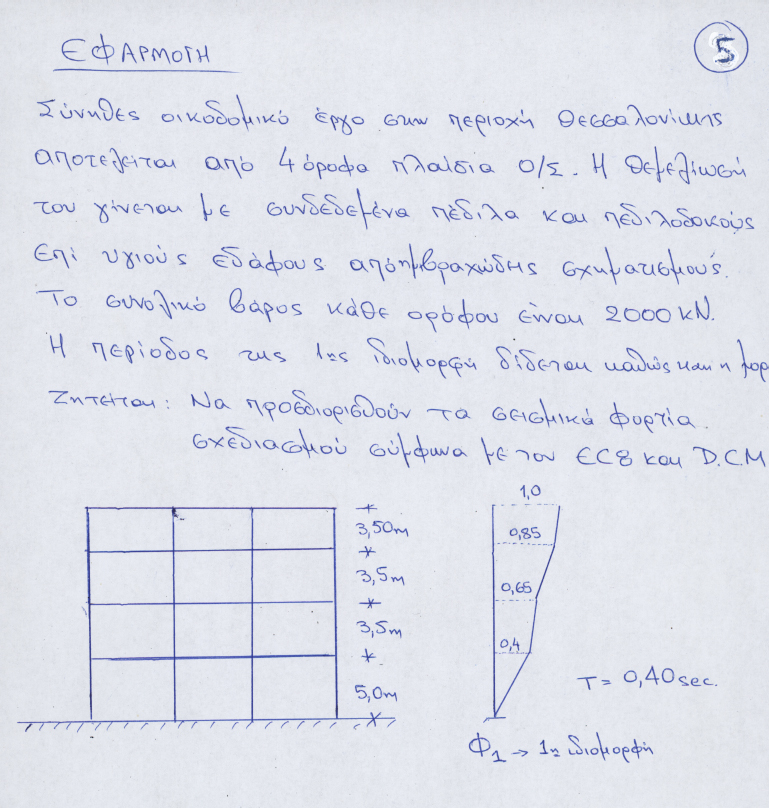 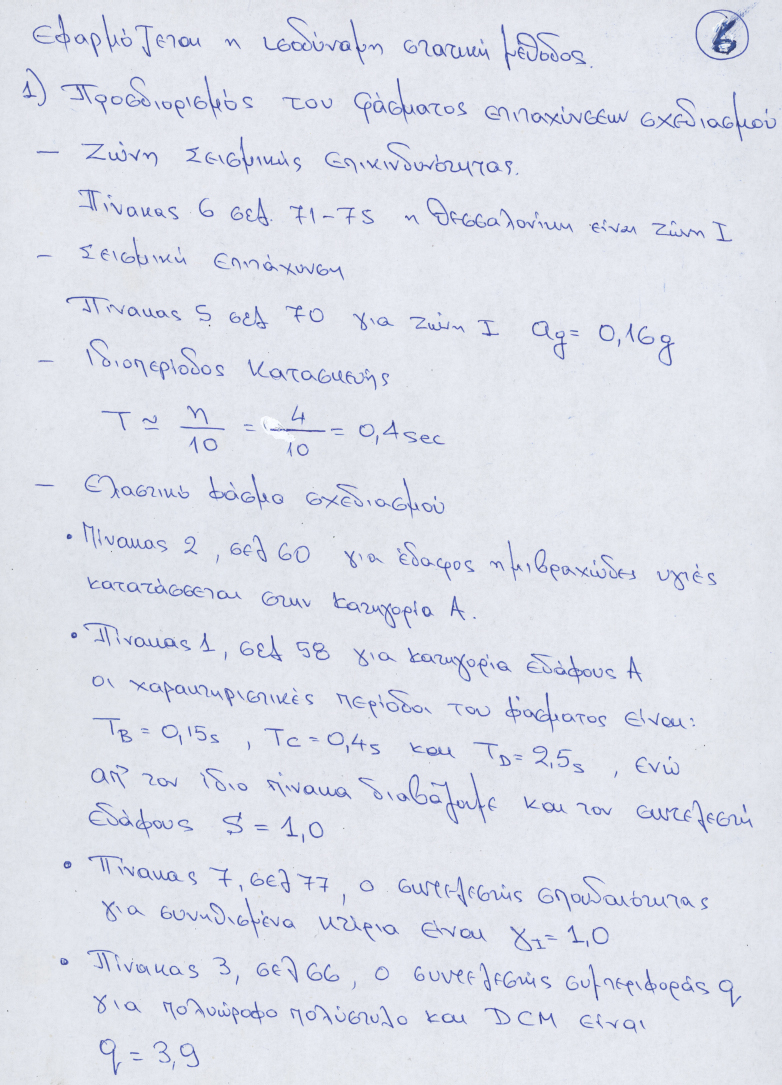 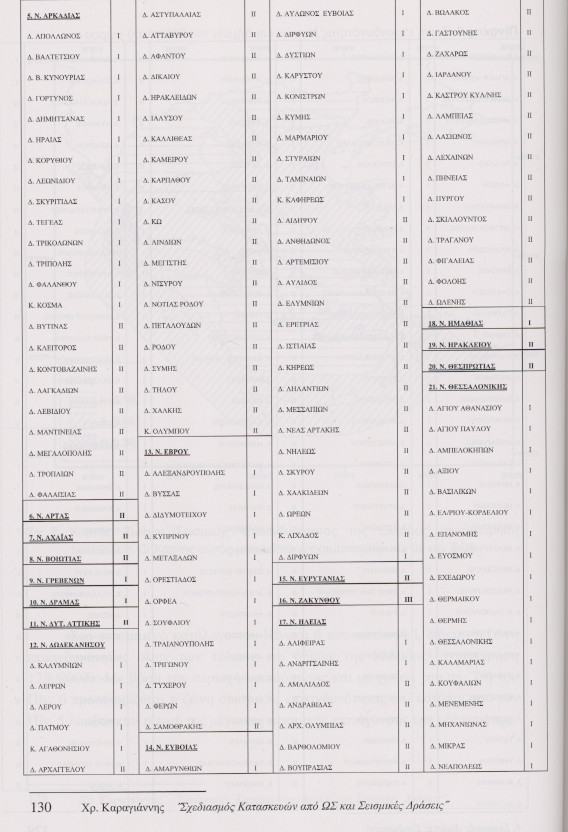 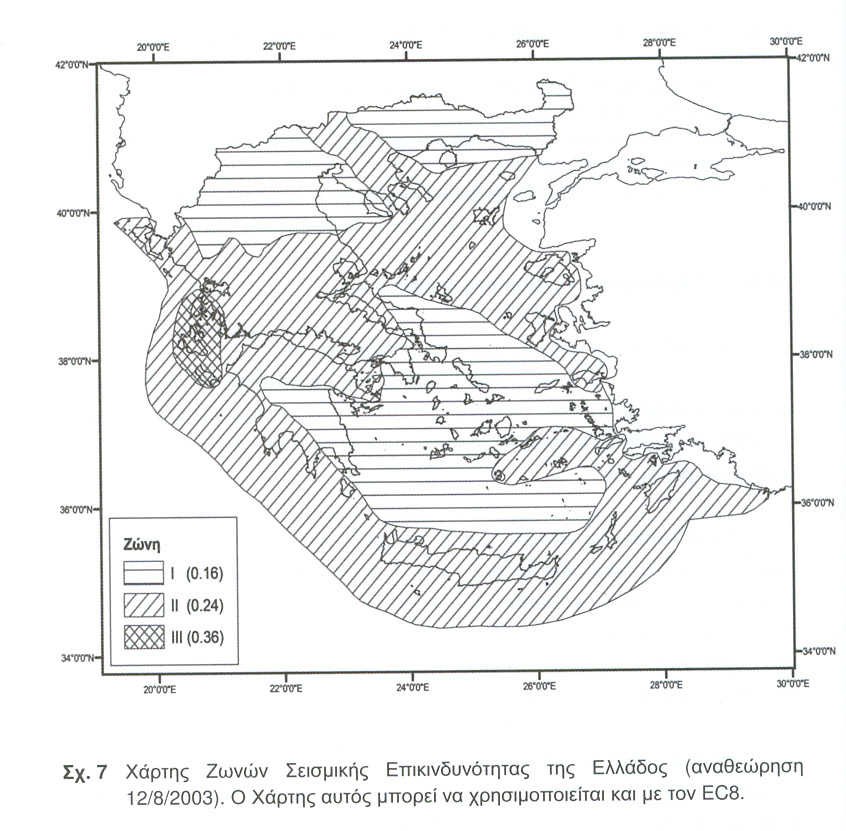 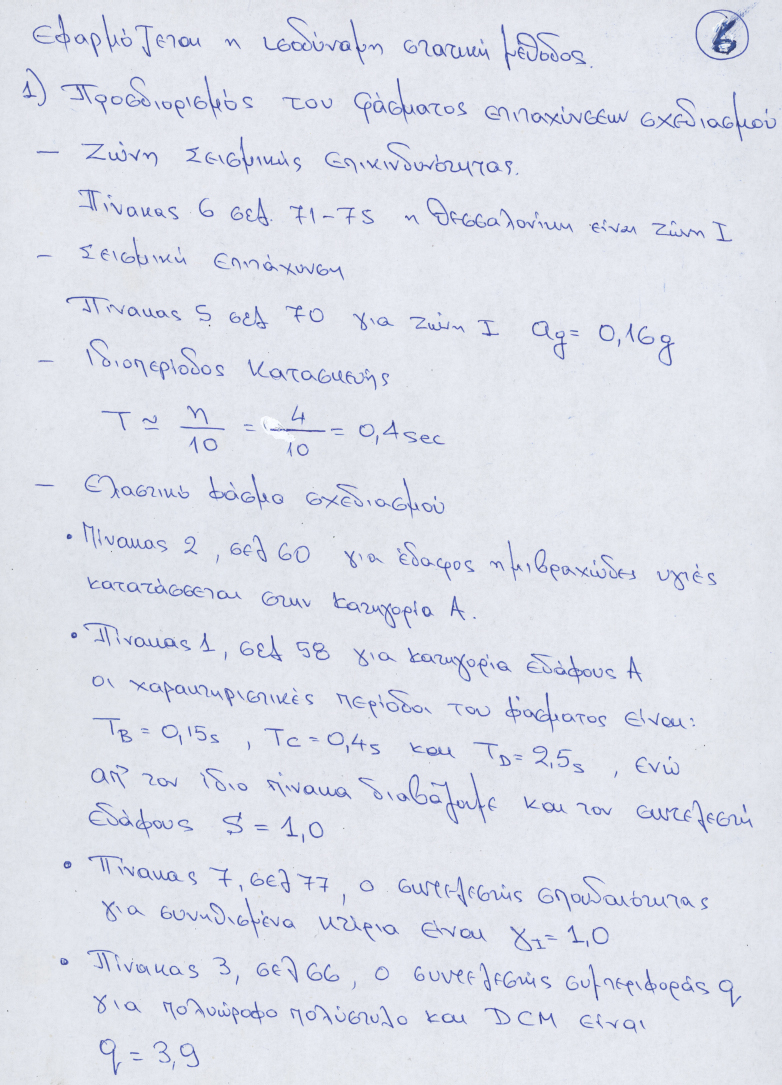 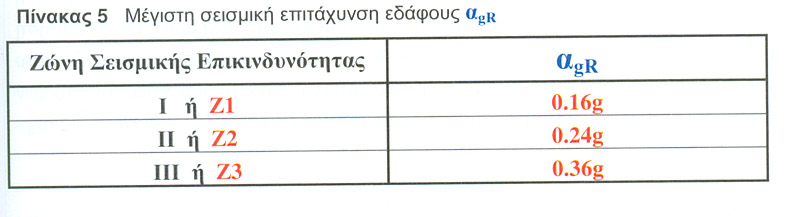 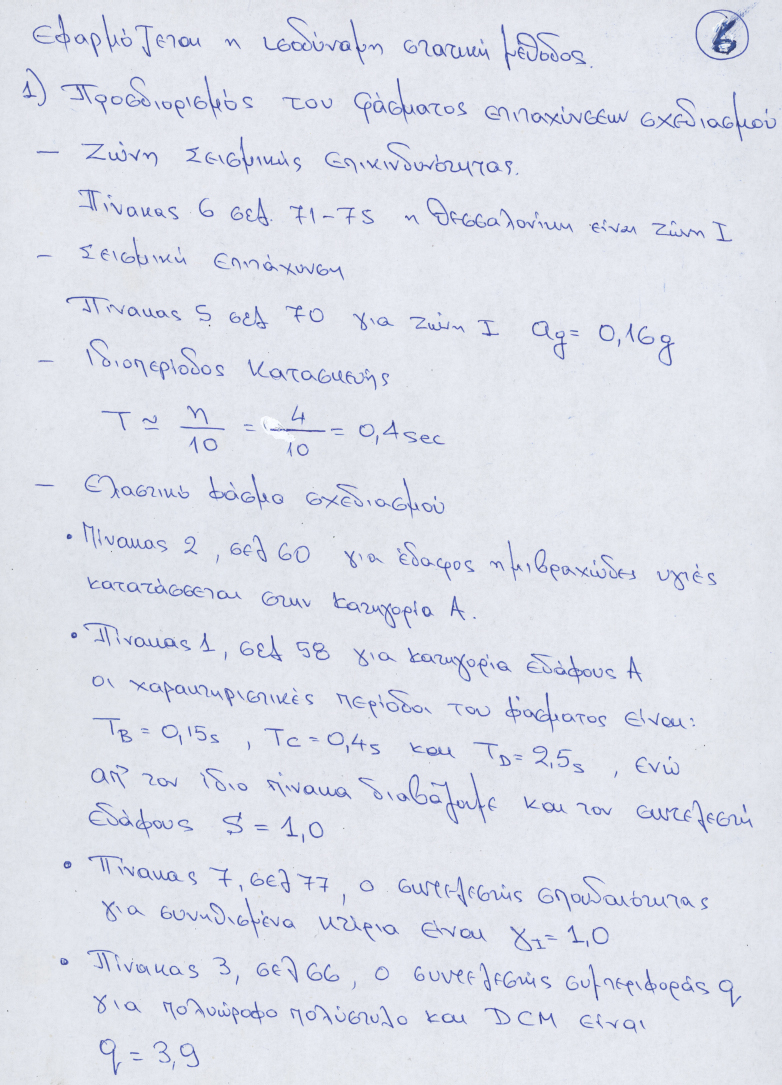 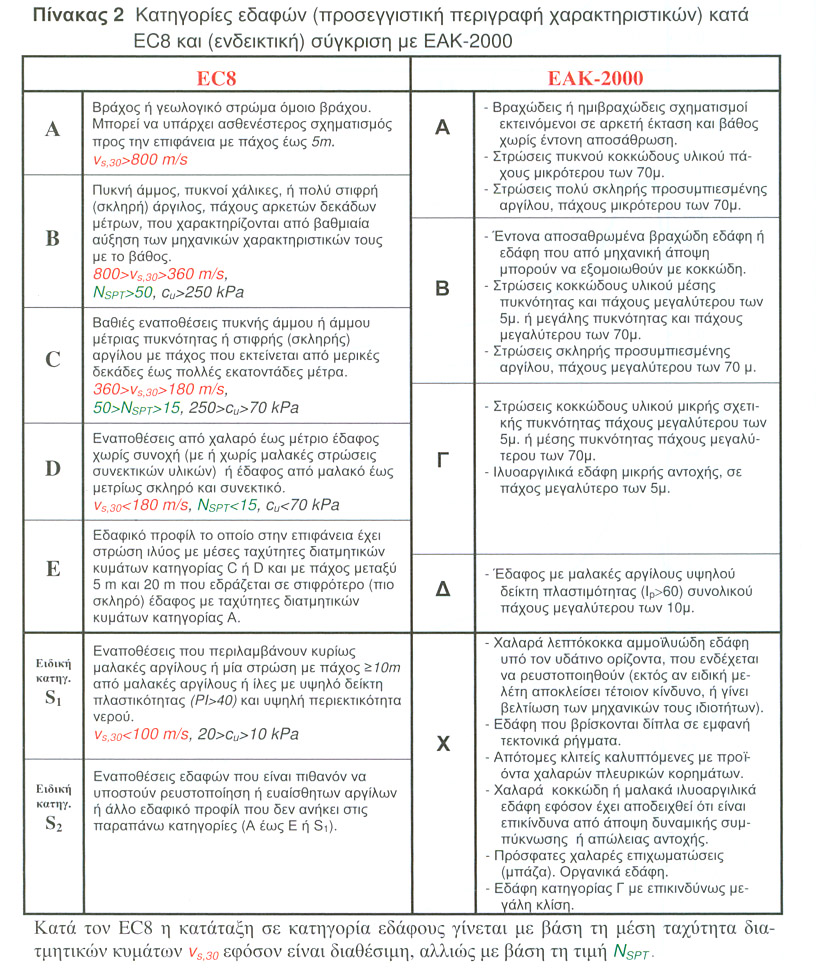 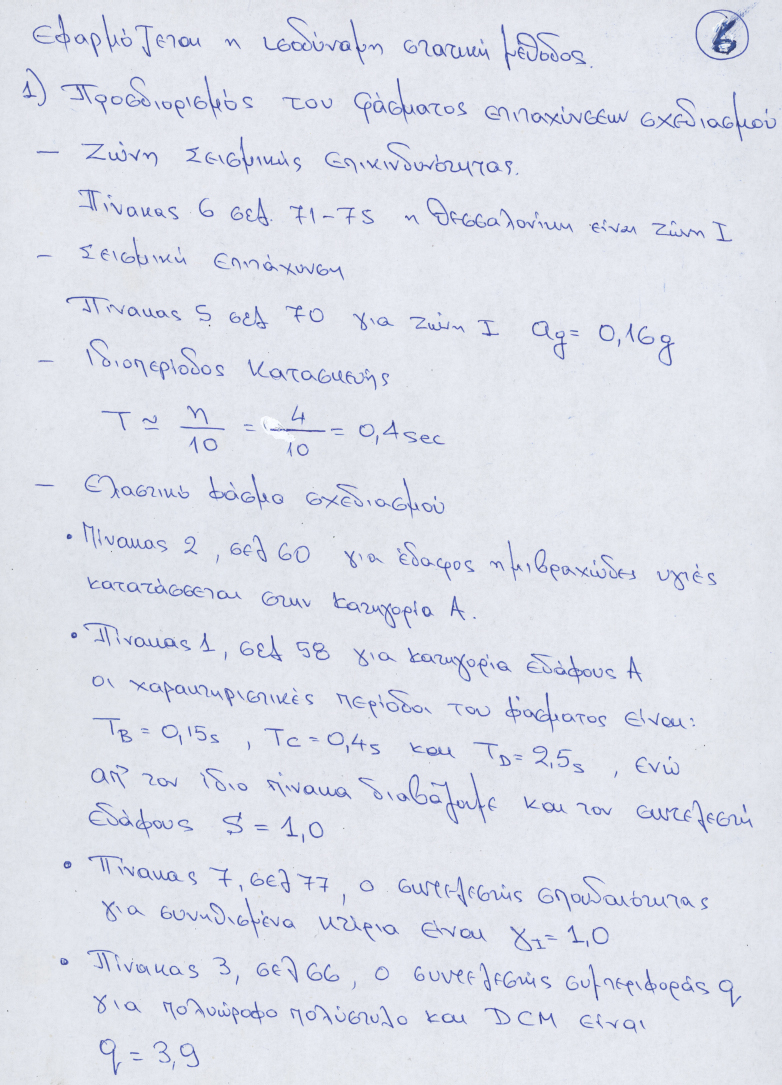 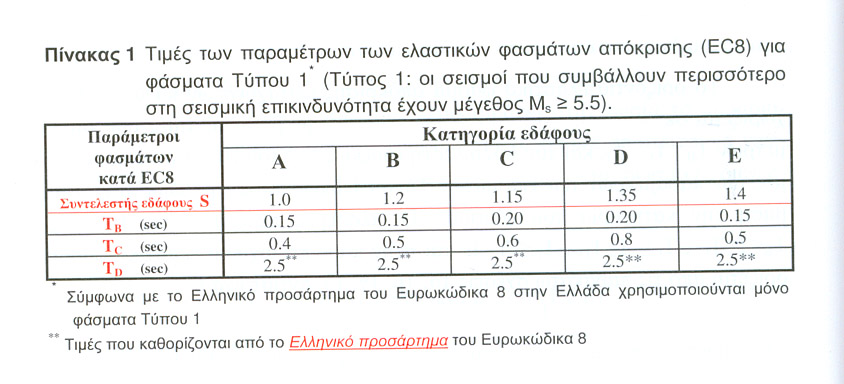 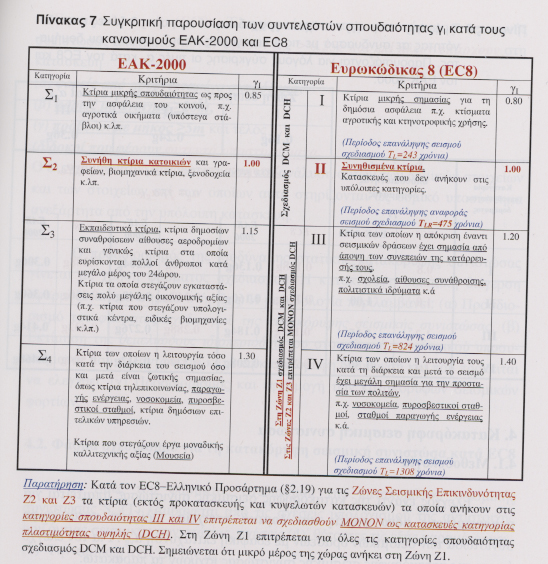 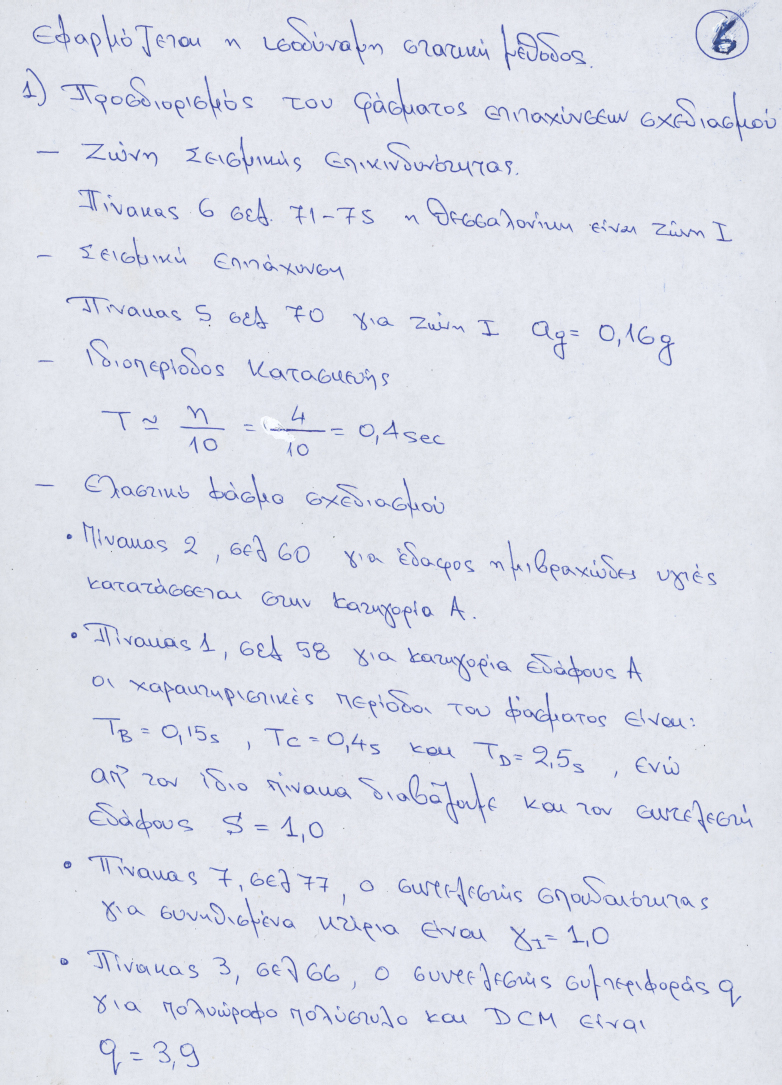 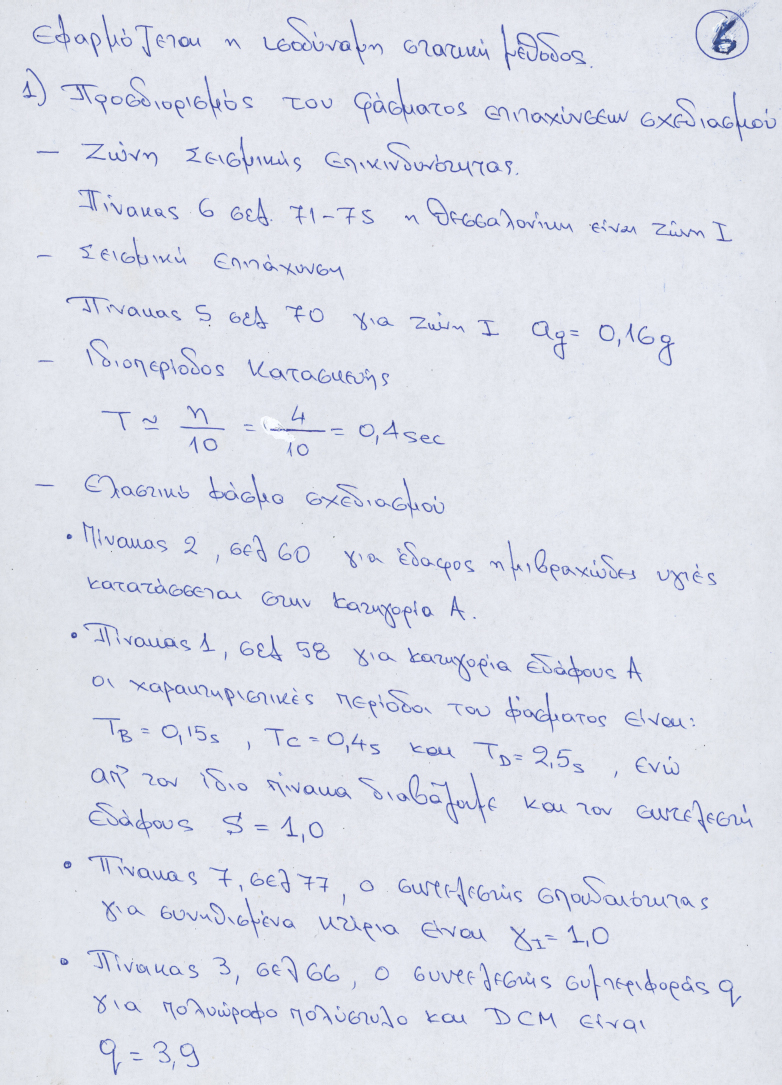 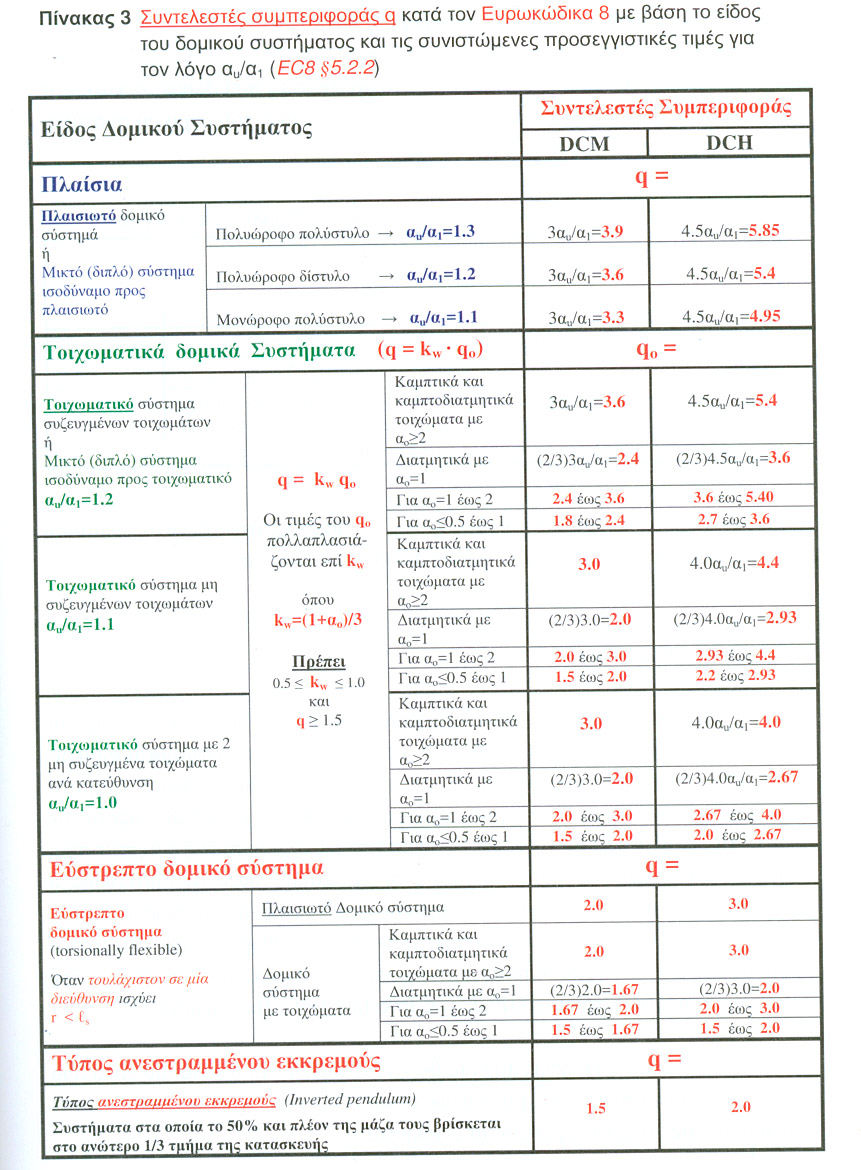 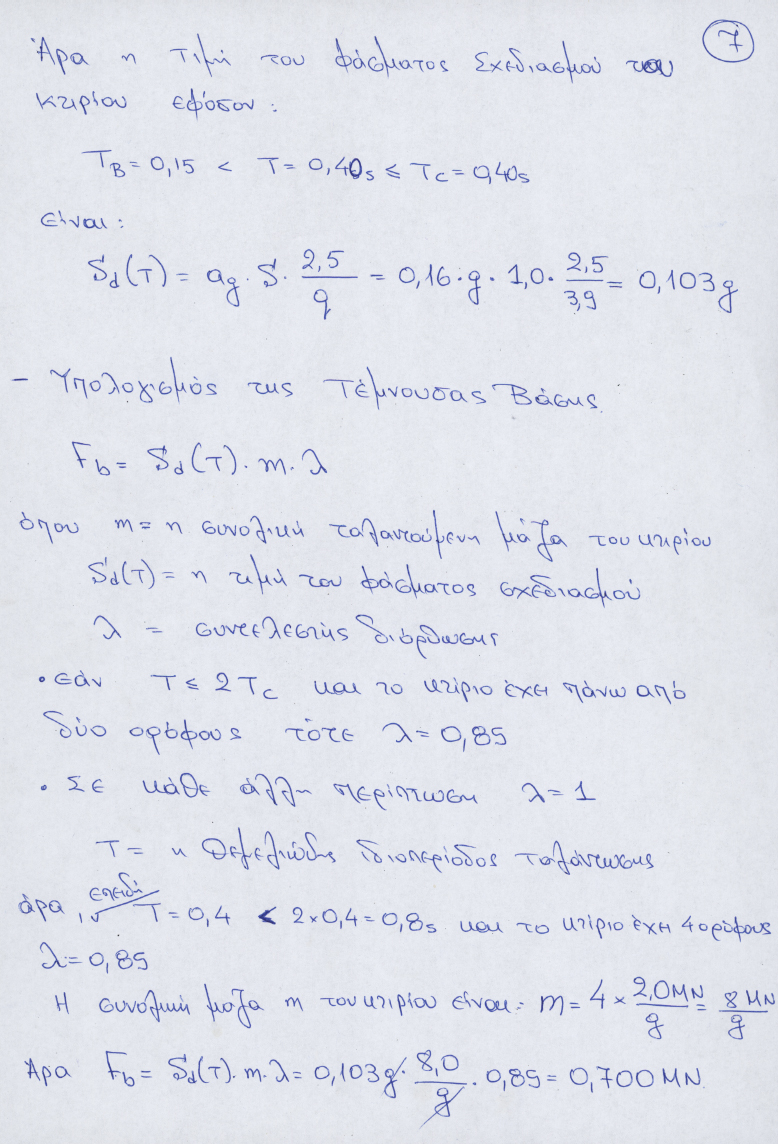 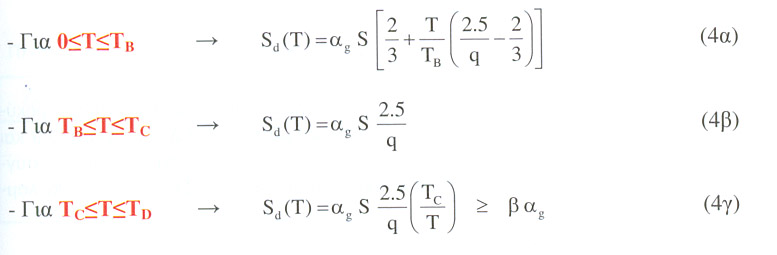 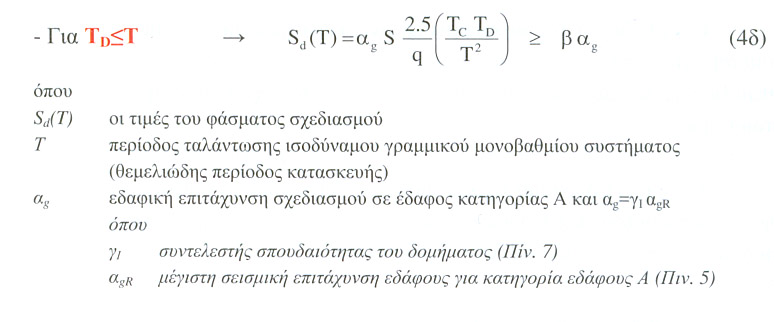 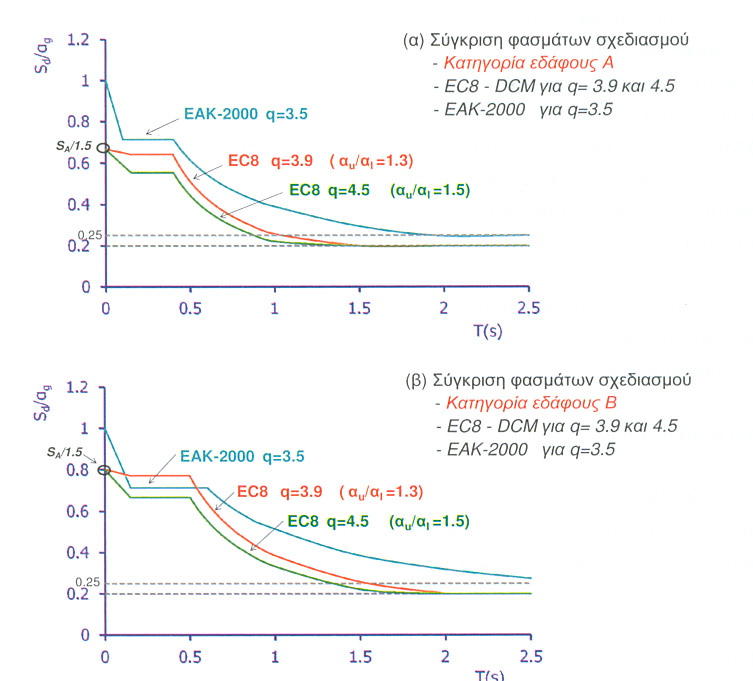 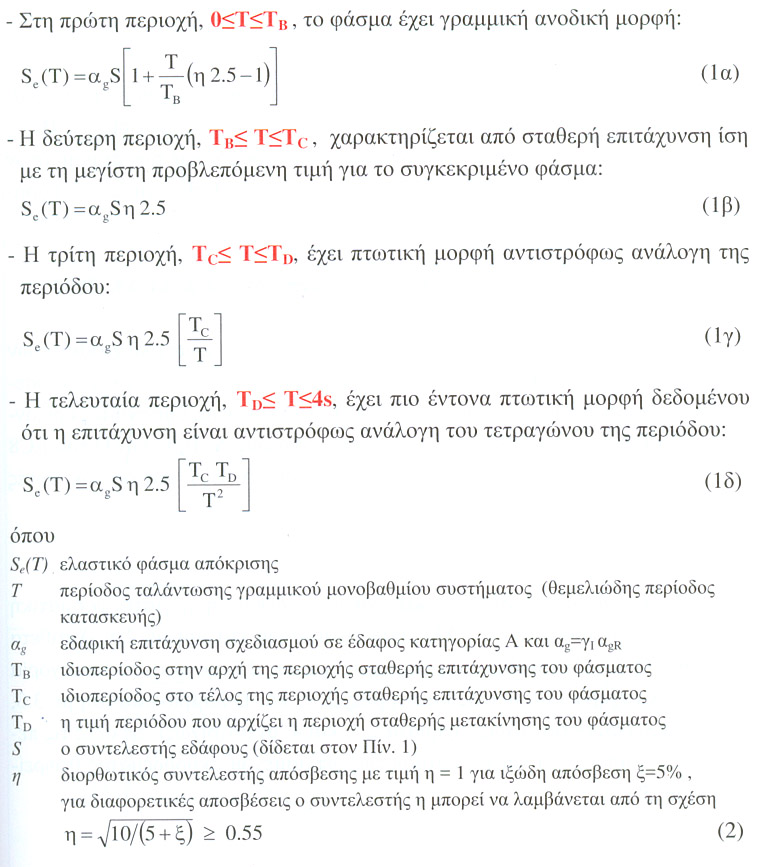 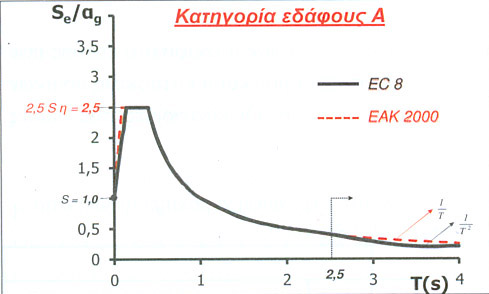 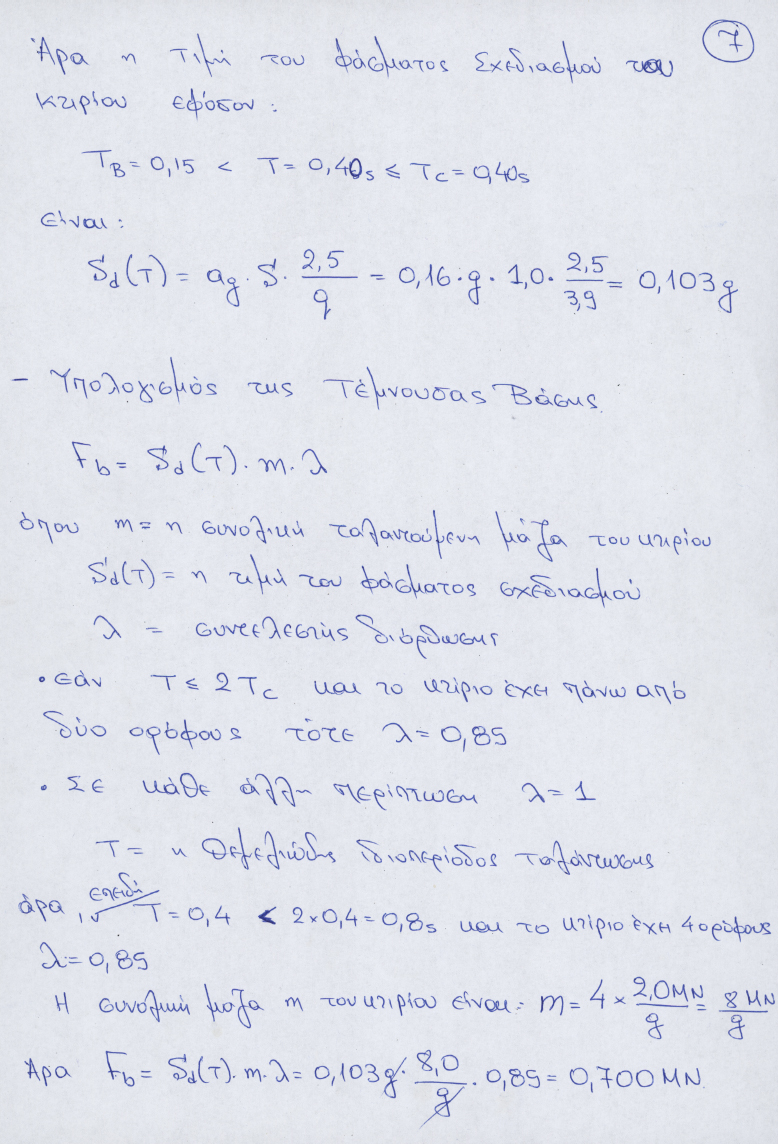 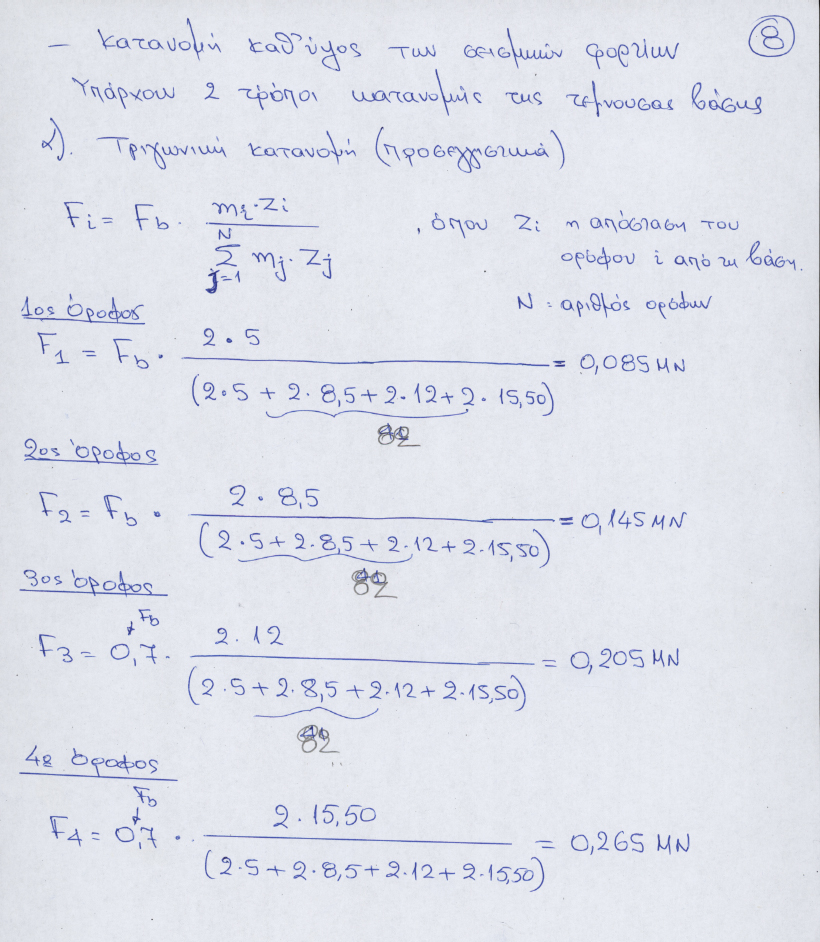 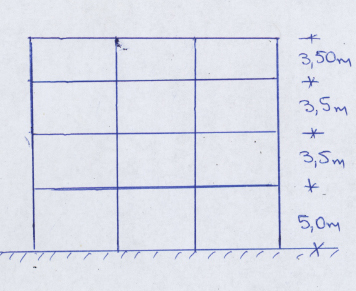 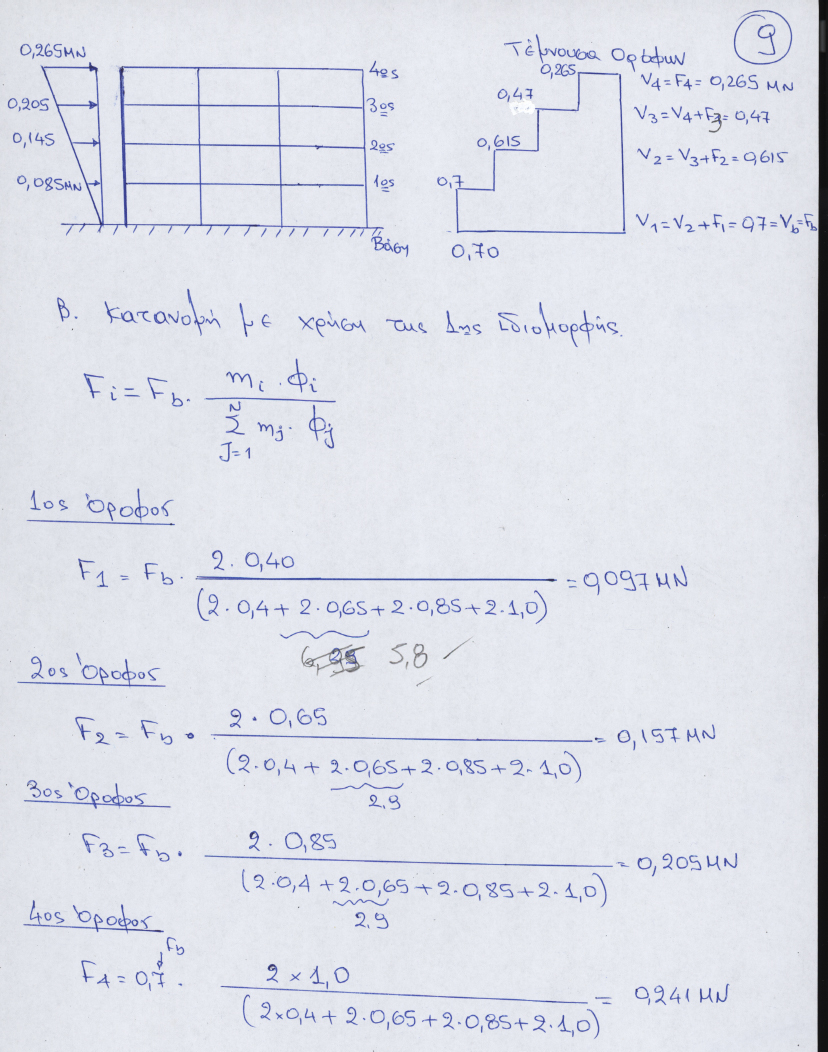 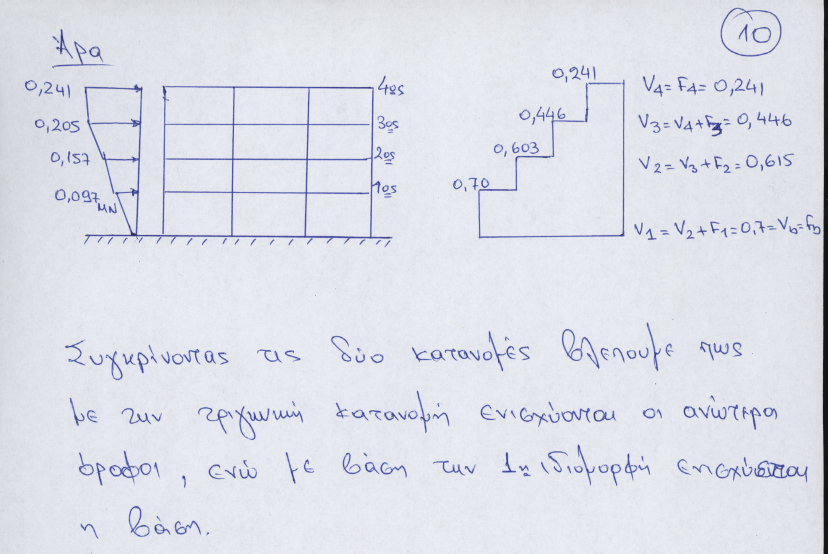